에그카도 템플릿
목차
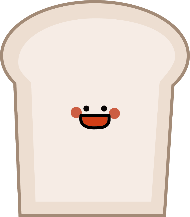 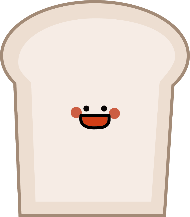 1. 내용을 입력하세요!!!
2. 내용을 입력하세요!!!
3. 내용을 입력하세요!!!
활동1. 달걀 반숙으로 삶기
- 신선한 달걀 고르기
- 물 끓이고 달걀 넣기
- 5~6분 동안 삶기
활동2. 아보카도 손질하기
- 잘 익은 아보카도 고르기
- 반으로 잘라서 씨 빼기
- 숟가락으로 살살 꺼내기
활동3. 호밀빵 굽기
- 맛있는 호밀빵 고르기
- 토스트기에 넣고 굽기
- 반으로 자르기
<포동포동 삶은 달걀>
○ 내용을 입력하세요.
○ 내용을 입력하세요.
○ 내용을 입력하세요.
<부드러운 아보카도>
○ 내용을 입력하세요.
○ 내용을 입력하세요.
○ 내용을 입력하세요.
<따뜻따뜻 호밀빵>
○ 내용을 입력하세요.
○ 내용을 입력하세요.
○ 내용을 입력하세요.
그림 / 사진
그림 / 사진
그림 / 사진
<노랑노랑 포동포동 삶은 달걀>
○ 내용을 입력하세요.
○ 내용을 입력하세요.
○ 내용을 입력하세요.
<초록초록 부드러운 아보카도>
○ 내용을 입력하세요.
○ 내용을 입력하세요.
○ 내용을 입력하세요.
<브라운브라운 따뜻한 호밀빵>
○ 내용을 입력하세요.
○ 내용을 입력하세요.
○ 내용을 입력하세요.
Thank you:D